Finite-difference methods forboundary-value problems
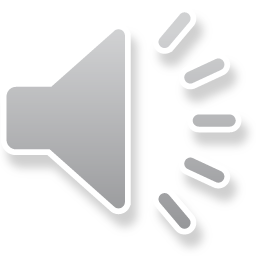 Finite-difference methods for boundary-value problems
Introduction
In this topic, we will
Describe finite-difference approximations of linear ordinary differential equations (lodes)
See how this can be used to approximate solutions to boundary-value problems (bvps)
Observe that this defines a system of linear equations
Look at examples with both constant coefficients and with variable coefficients
Describe implementations in Matlab
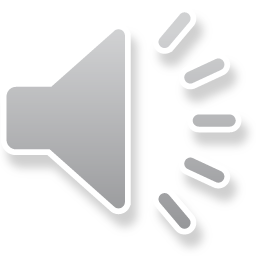 2
Finite-difference methods for boundary-value problems
Linear ordinary differential equations
In this lecture, we will focus on a technique appropriate for linear ordinary differential equations (lodes)
The most general form is a linear combination of u(x) and its derivatives:

The coefficients can be functions of x

In your calculus course, you focused on solutions to lodes with constant coefficients:


These approximation techniques will, however, generalize
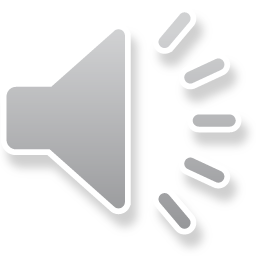 3
Finite-difference methods for boundary-value problems
Approximating the derivative
Previously, we saw two approximations:





How about substituting these two approximations into the lode?
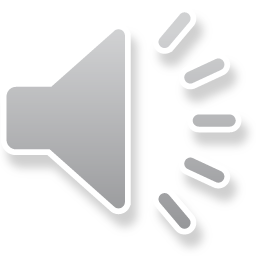 4
Finite-difference methods for boundary-value problems
Thus, we go from


      to
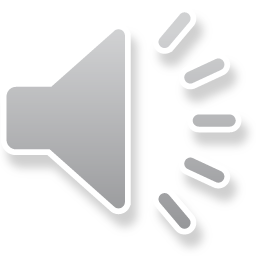 5
Finite-difference methods for boundary-value problems
Let’s expand this and collect on u(x – h), u(x) and u(x + h):
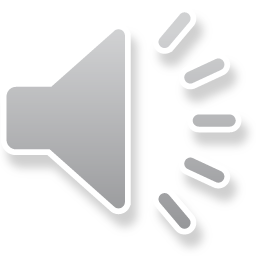 6
Finite-difference methods for boundary-value problems
Finally, multiply by 2h2:
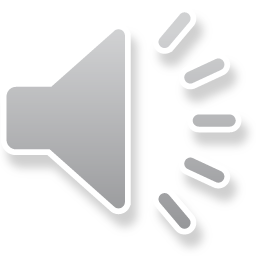 7
Finite-difference methods for boundary-value problems
Therefore, if u(x) satisfies this lode,



      then it must also be true that
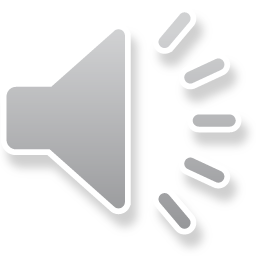 8
Finite-difference methods for boundary-value problems
Visualization
Let’s look at the problem visually:


Break the interval [a, b] into n sub-intervals

Each is of width 

Thus, xk = a + kh with x0 = a and xn = b
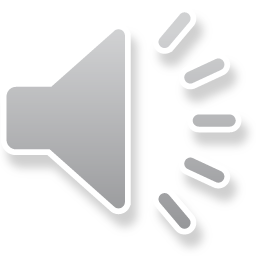 a
x1
x2
x3
x4
x5
x6
x7
x8
x9
b
9
Finite-difference methods for boundary-value problems
Visualization
Let’s focus on a single point xk:
We don’t know the value of u(xk),    but the following equation should hold approximately true:


Represent our estimate of u(xk) with uk so uk ≈ u(xk)
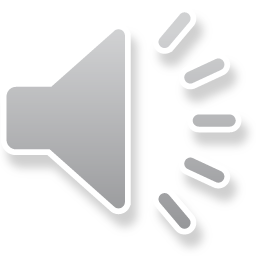 x0
x1
x2
xk–1
xk
xk+1
xn–2
xn–1
xn
10
Finite-difference methods for boundary-value problems
Visualization
Note that xk – h = xk–1 and xk + h = xk+1,
  	u(xk – h) = u(xk–1) ≈ uk–1
	u(xk + h) = u(xk+1) ≈ uk+1
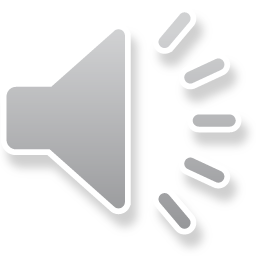 x0
x1
x2
xk–1
xk
xk+1
xn–2
xn–1
xn
11
Finite-difference methods for boundary-value problems
Visualization
This looks ugly, but all four functions a2, a1, a0 and g as well as h are all known


Therefore, this is a linear equation in three unknowns
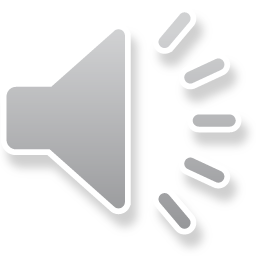 x0
x1
x2
xk–1
xk
xk+1
xn–2
xn–1
xn
12
Finite-difference methods for boundary-value problems
Visualization
There are unknowns from k = 1, 2, …, n – 1









This gives n – 1 equations in the n + 1 unknowns u0, u1, …, un–1, un
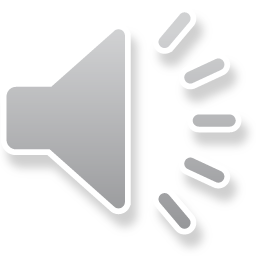 13
Finite-difference methods for boundary-value problems
Visualization
Fortunately, we have two boundary values, so:
u0 = ua
un = ub

Thus, Equations for k = 1 and k = n – 1 may be slightly modified:
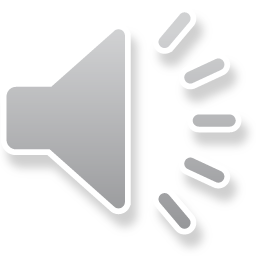 14
Finite-difference methods for boundary-value problems
Thus, we have a system of n – 1 linear equations in n – 1 unknowns
This is a tri-diagonal matrix
It can be solved in O(n) time, and not O(n3) time
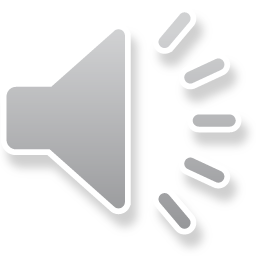 15
Finite-difference methods for boundary-value problems
Suppose we have a lode with constant coefficients:


Now the matrix entries are identical:
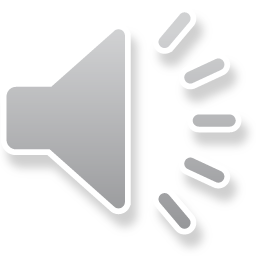 16
Finite-difference methods for boundary-value problems
Our matrix is now greatly simplified:
All entries on the diagonal, the super-diagonal and the sub-diagonal are the same
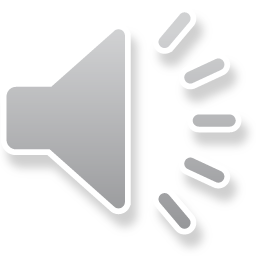 17
Finite-difference methods for boundary-value problems
Examples
We will first look at both an implementation of,	and an example of a bvp with constant coefficients
That is, a2, a1 and a0 fixed real values

Next, we will look at the implementation of,	and an example of a bvp with non-constant coefficients
That is, a2, a1 and a0 are functions of x
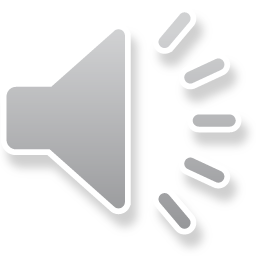 18
Finite-difference methods for boundary-value problems
Constant coefficient example
function [xs, us] = bvpcc( ode, g, x_rng, u_bndry, n )
    h = (x_rng(2) - x_rng(1))/n;

    p =  2.0*ode(1) -     ode(2)*h;
    q = -4.0*ode(1) + 2.0*ode(3)*h^2;
    r =  2.0*ode(1) +     ode(2)*h;

    A = diag( q*ones( n - 1, 1 ) )      ...
      + diag( r*ones( n - 2, 1 ),  1 )  ...
      + diag( p*ones( n - 2, 1 ), -1 );
   
    xs = linspace( x_rng(1) + h, x_rng(2) - h, n - 1 )';
    v = 2.0*g( xs )*h^2;

    v(1)   = v(1)   - p*u_bndry(1);
    v(end) = v(end) - r*u_bndry(2);

    us = A \ v;
    xs = [x_rng(1);   xs; x_rng(2)];
    us = [u_bndry(1); us; u_bndry(2)];
end
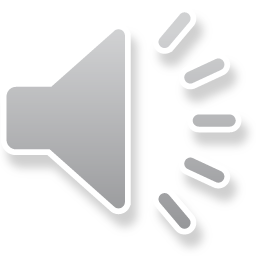 19
Finite-difference methods for boundary-value problems
Constant coefficient example
Suppose we have the following bvp:




If n = 10, then h = 0.2, so




Also, the x-values are –1, –0.8, –0.6, –0.4, –0.2, 0, 0.2, 0.4, 0.6, 0.8, 1
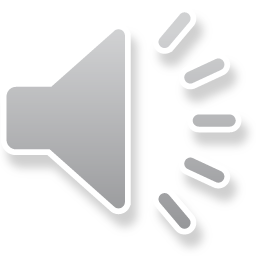 20
Finite-difference methods for boundary-value problems
Constant coefficient example
Thus, we have our system of linear equations
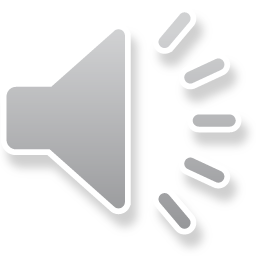 21
Finite-difference methods for boundary-value problems
Constant coefficient example
Solving this system of linear equations yields:
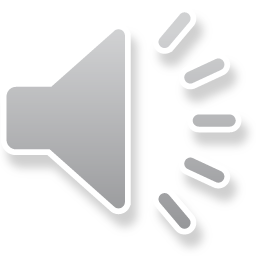 22
Finite-difference methods for boundary-value problems
Constant coefficient example
In Matlab, we can find this by calling:
>> [xs, us] = bvpcc( [1 3 2], @sin, [-1 1], [1 2], 10 );
>> u = @(x)( -0.32523483298690115734*exp( 2.0   - 2.0*x) ...
            - 0.19505820123410984121*exp(-1.0*x - 1.0)   ...
            + 0.32523483298690115734*exp(-1.0*x + 3.0)   ...
            + 0.19505820123410984121*exp(-2.0*x)         ...
            - 0.3*cos(x) + 0.1*sin(x);
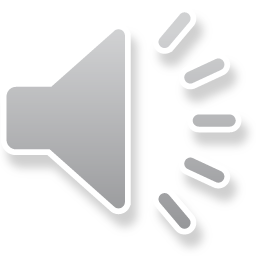 23
Finite-difference methods for boundary-value problems
Constant coefficient example
Here is a plot of the solution and the approximations:
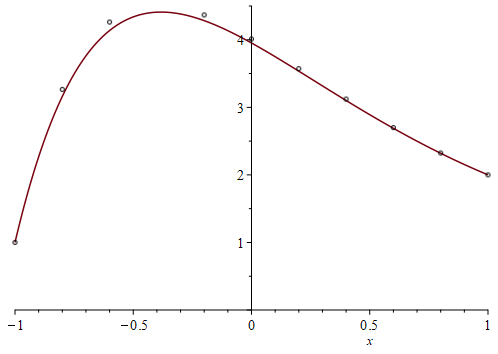 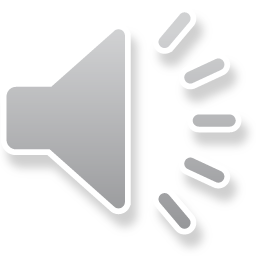 24
Finite-difference methods for boundary-value problems
General example
function [xs, us] = bvp( a2, a1, a0, g, x_rng, u_bndry, n )
    h = (x_rng(2) - x_rng(1))/n;

    p = @(x)( 2.0*a2(x) -     a1(x)*h  );
    q = @(x)(-4.0*a2(x) + 2.0*a0(x)*h^2);
    r = @(x)( 2.0*a2(x) +     a1(x)*h  );

    xs = linspace( x_rng(1) + h, x_rng(2) - h, n - 1 )';

    A = zeros( n - 1, n - 1 );
    
    for k = 1:(n - 1)
        A(k, k) = q(xs(k));
    end

    for k = 1:(n - 2)
        A(k + 1, k    ) = p(xs(k + 1));
        A(k,     k + 1) = r(xs(k));
    end
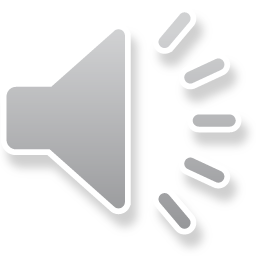 25
Finite-difference methods for boundary-value problems
General example
v = 2.0*g( xs )*h^2;

    v(1)   = v(1)   - p(xs(1)  )*u_bndry(1);
    v(end) = v(end) - r(xs(end))*u_bndry(2);

    us = A \ v;
    xs = [x_rng(1);   xs; x_rng(2)];
    us = [u_bndry(1); us; u_bndry(2)];
end
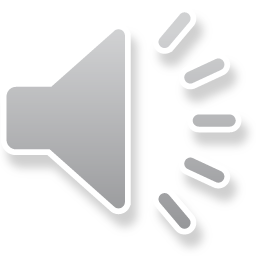 26
Finite-difference methods for boundary-value problems
General example
Suppose we have the following bvp:




If n = 10, then h = 0.2, so




As before,   the x-values are –1, –0.8, –0.6, –0.4, –0.2, 0, 0.2, 0.4, 0.6, 0.8, 1
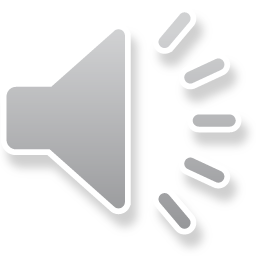 27
Finite-difference methods for boundary-value problems
General example
Thus, we have our system of linear equations
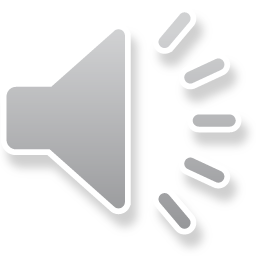 28
Finite-difference methods for boundary-value problems
General example
Solving this system of linear equations yields:
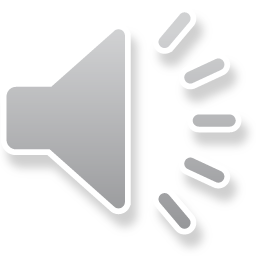 29
Finite-difference methods for boundary-value problems
General example
Here is a plot of the solution and the approximations:
In this case, there is no exact solution, so the solution is actually a very precise numerical approximation
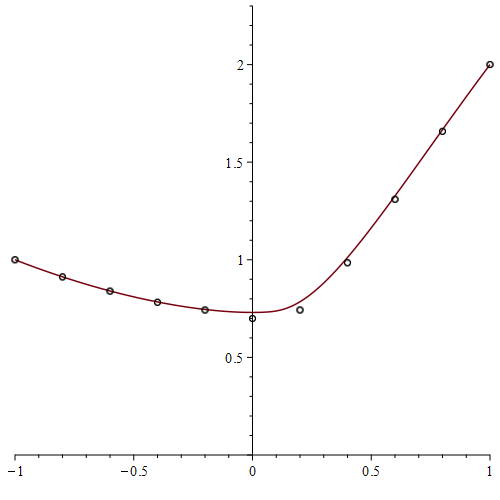 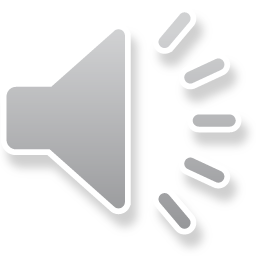 30
Finite-difference methods for boundary-value problems
General example
We can also use more points:
>> [xs, us] = bvp( @(x)(x^2*13), @(x)(-5.0), @(x)(8*x),...
                   @sin, [-1 1], [1 2], 200 )
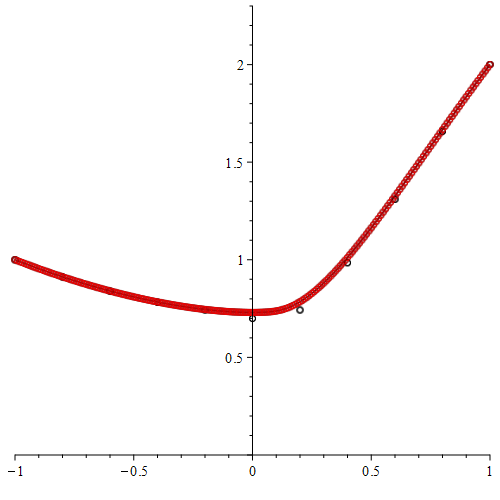 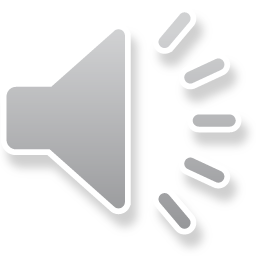 31
Finite-difference methods for boundary-value problems
Error analysis
Beyond the scope of this course,	even though we are using two O(h2) approximations of	the derivative and second derivative
The overall error of this method is still O(h2) as we are solving these simultaneously
Thus, doubling the number of intervals reduces the error by four
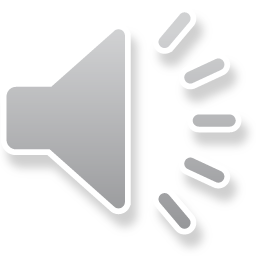 32
Finite-difference methods for boundary-value problems
Summary
Following this topic, you now
Understand the idea finite difference approximations
For a lode, we substitute approximations of the derivative and second derivatives
Know that this defines a system of linear equations
Understand that this solution gives the approximations at the equally spaced points between a and b
Are aware that if the lode has constant coefficients,	all entries on the diagonal, super-diagonal and sub-diagonal are 	equal, respectively
Have seen implementations in Matlab
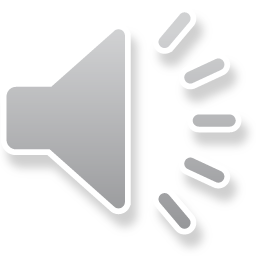 33
Finite-difference methods for boundary-value problems
References
[1]	 https://en.wikipedia.org/wiki/Finite_difference_method
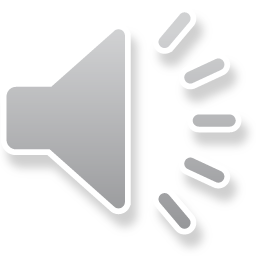 34
Finite-difference methods for boundary-value problems
Acknowledgments
None so far.
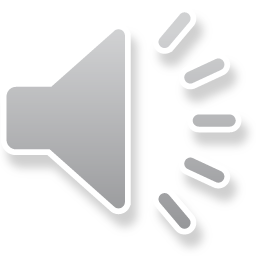 35
Finite-difference methods for boundary-value problems
Colophon
These slides were prepared using the Cambria typeface. Mathematical equations use Times New Roman, and source code is presented using Consolas.  Mathematical equations are prepared in MathType by Design Science, Inc.
Examples may be formulated and checked using Maple by Maplesoft, Inc.

The photographs of flowers and a monarch butter appearing on the title slide and accenting the top of each other slide were taken at the Royal Botanical Gardens in October of 2017 by Douglas Wilhelm Harder. Please see
https://www.rbg.ca/
for more information.
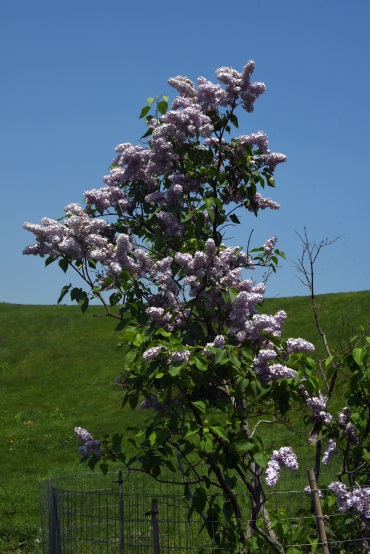 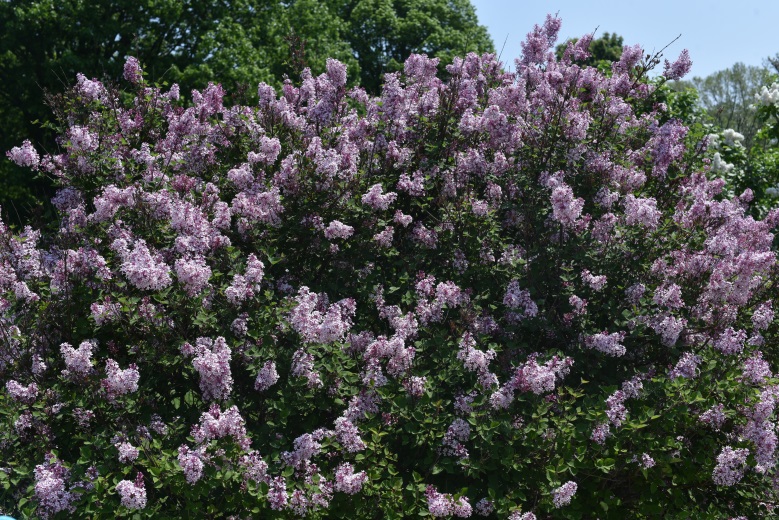 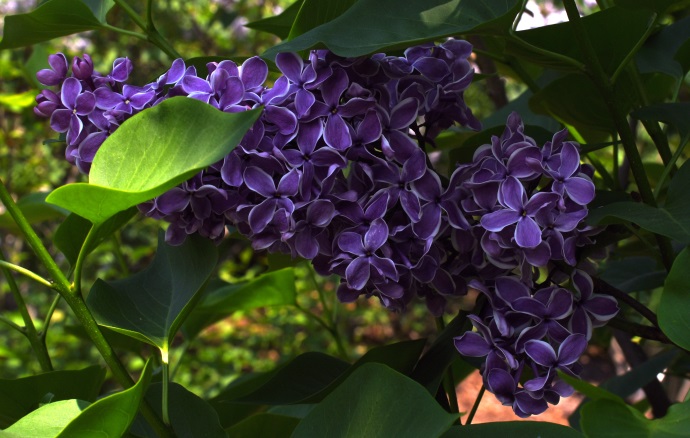 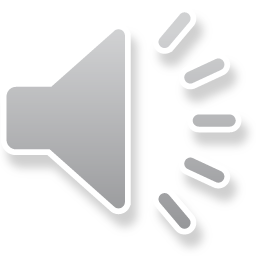 36
Finite-difference methods for boundary-value problems
Disclaimer
These slides are provided for the ece 204 Numerical methods course taught at the University of Waterloo. The material in it reflects the author’s best judgment in light of the information available to them at the time of preparation. Any reliance on these course slides by any party for any other purpose are the responsibility of such parties. The authors accept no responsibility for damages, if any, suffered by any party as a result of decisions made or actions based on these course slides for any other purpose than that for which it was intended.
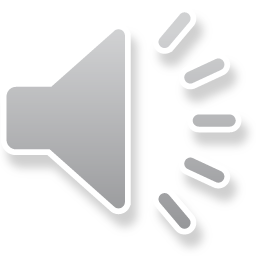 37